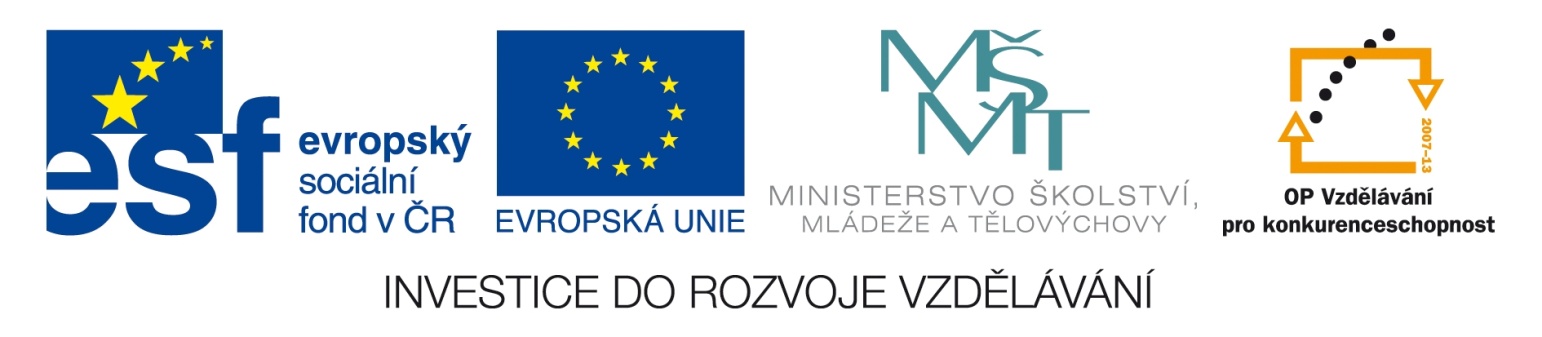 F1190 Úvod do biofyziky
Masarykova Univerzita
Podzimní semestr 2020
18.12.2020 Molekulární dynamika
Doporučená doplňující četba:
Molecular Modelling: Principles and Applications, second edition
Andrew R. Leach 
Pearson Education EMA, 2001
ISBN 0-582-38210-6
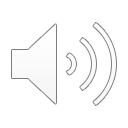 Prof. Jiří Kozelka, Biofyzikální Laboratoř, Ústav fyziky kondenzovaných látek, PřF MU, Kotlářská 2, kozelka.jiri@gmail.com
Opakování z 30.10.2020
1. Dehydrogenace etanolu pomocí enzymu alkohol dehydrogenáza:
kofaktor
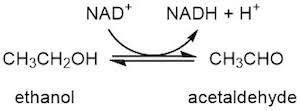 dehydrogenace
substrát
člověk, kůň
odbourávání alkoholu
alkoholové kvašení, regenerace NAD+
kvasinky
2. Oxidace cholesterolu pomocí enzymu cholesterol oxidáza:
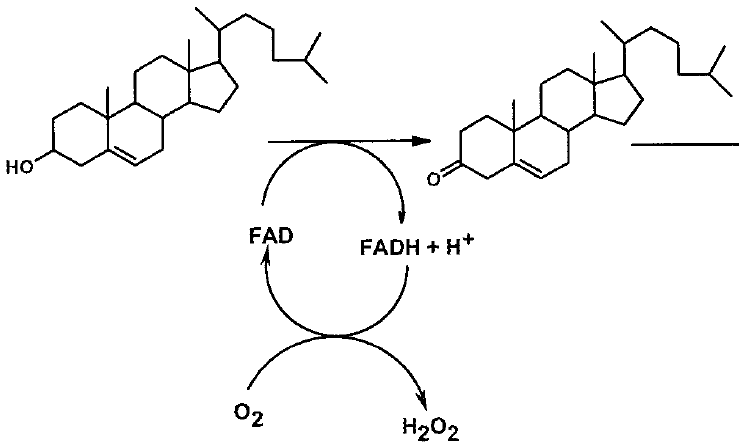 substrát
dehydrogenace
Cholesterol
Cholestenon
-
kofaktor
bakterie: 1. krok pro metabolizaci
                 cholesterolu
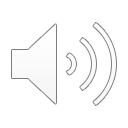 Opakování z 30.10.2020
1. Dehydrogenace etanolu pomocí enzymu alkohol dehydrogenáza:
kofaktor
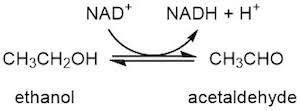 dehydrogenace
substrát
člověk, kůň
odbourávání alkoholu
alkoholové kvašení, regenerace NAD+
kvasinky
2. Oxidace cholesterolu pomocí enzymu cholesterol oxidáza:
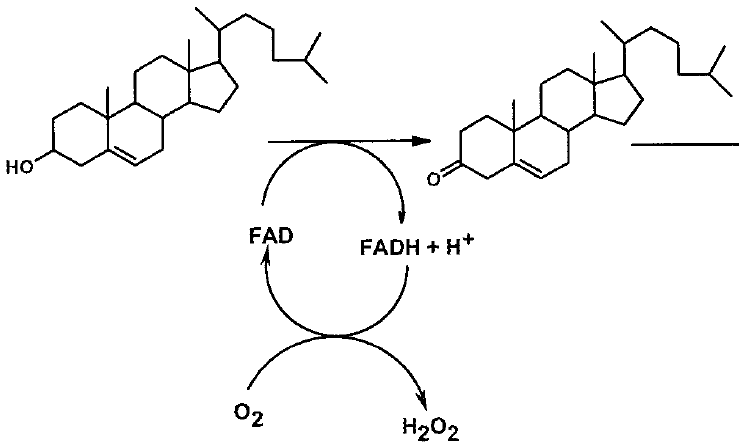 substrát
dehydrogenace
Cholesterol
Cholestenon
-
kofaktor
bakterie: 1. krok pro metabolizaci
                 cholesterolu
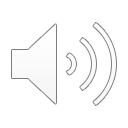 Detail krystalové struktury cholesterol oxidázy z bakterie Brevibacterium sterolicum (pdb-kód 1l19)
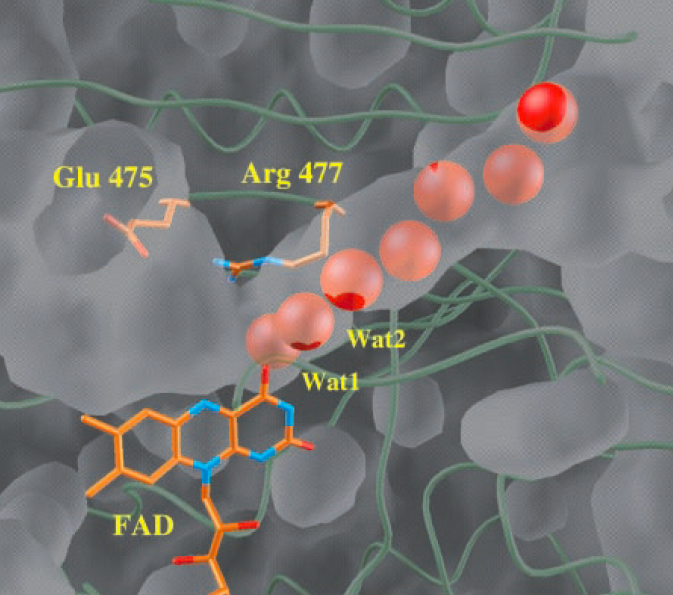 kanálek pro O2
vazebné místo
pro substrát
kofaktor
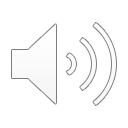 A. Vrielink et al., J. Biol. Chem. 276, 30435-30441 (2001)
Důležitost strukturních fluktuací biomolekul (neboli dynamiky molekul) pro jejich funkci si ukážeme na příkladu myoglobinu, proteinu, který ve svalech obratlovců přebírá kyslík od hemoglobinu a uvolňuje jej pro získávání energie v dýchacím řetězci.
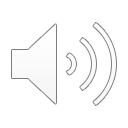 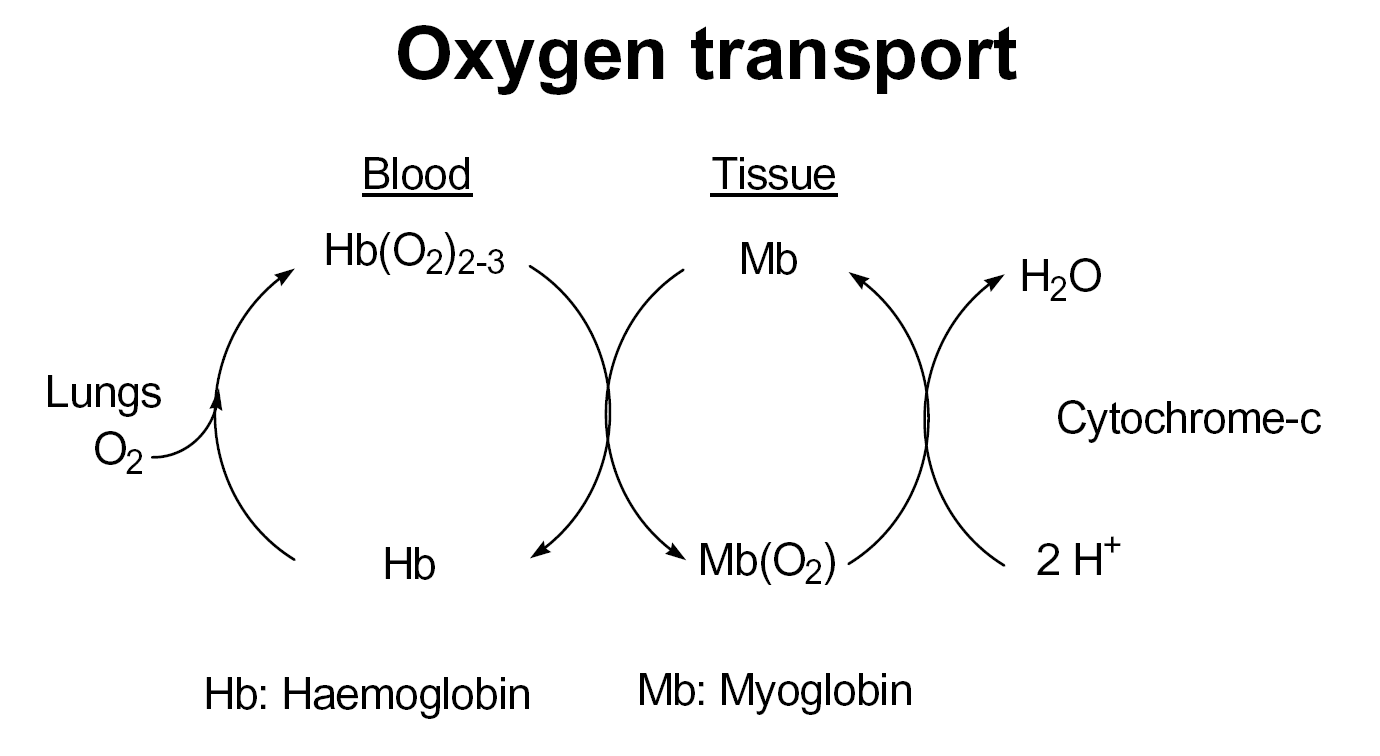 (vertebrates)
, CO2
Dýchací řetězec
Pyruvate
↑
↑
Glucose
Glykolýza
Myoglobin: 1. protein, jehož struktura byla zjištěna v atomovém rozlišení pomocí rentgenové krystalografie (John Kendrew, 1960, Nobelova cena s Maxem Perutzem, 1962).

„Research Collaboratory for Structural Bioinformatics“ (RCSB, viz přednáška z 23.10.2020, diapozitiv 15) vyhlásilo v lednu 2000 myoglobin Molekulou měsíce.
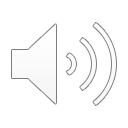 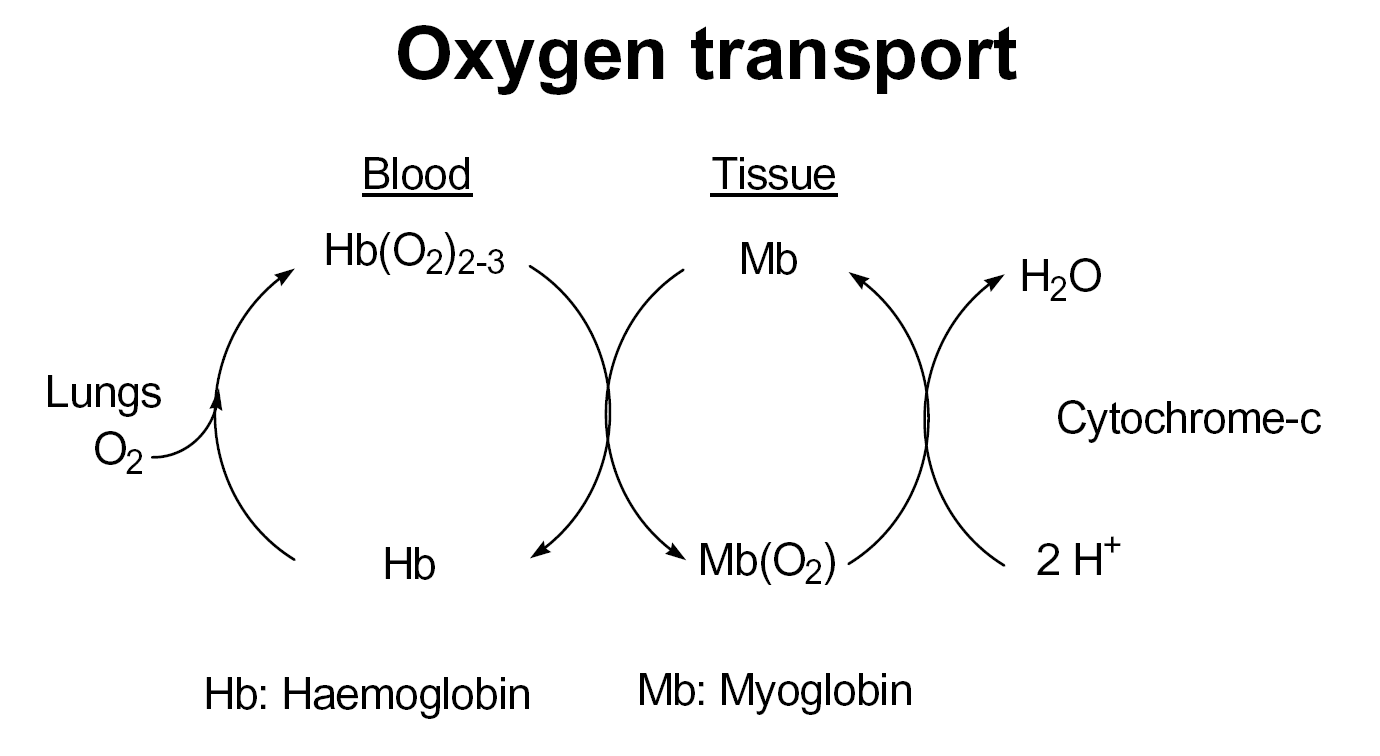 (vertebrates)
, CO2
Dýchací řetězec
Pyruvate
↑
↑
Glucose
Glykolýza
Myoglobin: 1. protein, jehož struktura byla zjištěna v atomovém rozlišení pomocí rentgenové krystalografie (John Kendrew, 1960, Nobelova cena s Maxem Perutzem, 1962).

„Research Collaboratory for Structural Bioinformatics“ (RCSB, viz přednáška z 23.10.2020, diapozitiv 15) vyhlásilo v lednu 2000 myoglobin Molekulou měsíce.
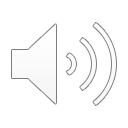 Připojte se prosím na internet a článek o myoglobinu na adrese http://pdb101.rcsb.org/motm/1 si přečtěte. Na konci článku je odstavec “Exploring the structure, kde je pod obrázkem následující menu:
○ Many protein chains fold into a stable, globular structure. To see this, show all atoms (protein is in pink and heme is in red). ○ Proteins have a hierarchical structure, with the chain folding into local secondary structures that maximize the number of internal hydrogen bonds, which then fold into the globular tertiary structure. To see this, show alpha helices, with hydrogen bonds in dotted lines. ○ Specialized amino acids are perfectly placed to perform the function of the protein. To see this, show the two histidines that coordinate the iron and oxygen. ○ Charged amino acids are arranged on the surface of the protein, and amino acids with opposite charges (colored blue and red here) often form salt bridges.○ Carbon-rich amino acids are arranged on the interior of the protein, sheltered from the surrounding water.
Myoglobin: 1. protein, jehož struktura byla zjištěna v atomovém rozlišení pomocí rentgenové krystalografie (John Kendrew, 1960, Nobelova cena s Maxem Perutzem, 1962).

„Research Collaboratory for Structural Bioinformatics“ (RCSB, viz přednáška z 23.10.2020, diapozitiv 15) vyhlásilo v lednu 2000 myoglobin Molekulou měsíce.
Zaklikněte si jednotlivá kolečka a když nad obrázkem kliknete na Jsmol, získáte možnost si obrázkem pomocí myši otáčet. Na následujících třech diapozitivech najdete shrnutí informací, které v článku považuji v tuto chvíli za nejdůležitější. Na diapozitivu 12 dostanete další instrukce.
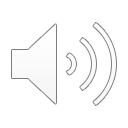 Myoglobin: 1. protein, jehož struktura byla zjištěna v atomovém rozlišení pomocí rentgenové krystalografie (John Kendrew, 1960, Nobelova cena s Maxem Perutzem, 1962).

„Research Collaboratory for Structural Bioinformatics“ (RCSB, viz přednáška z 23.10.2020, diapozitiv 15) vyhlásilo v lednu 2000 myoglobin Molekulou měsíce.
Připojte se prosím na internet a článek o myoglobinu na adrese http://pdb101.rcsb.org/motm/1 si přečtěte. Na konci článku je odstavec “Exploring the structure, kde je pod obrázkem následující menu:
○ Many protein chains fold into a stable, globular structure. To see this, show all atoms (protein is in pink and heme is in red). ○ Proteins have a hierarchical structure, with the chain folding into local secondary structures that maximize the number of internal hydrogen bonds, which then fold into the globular tertiary structure. To see this, show alpha helices, with hydrogen bonds in dotted lines. ○ Specialized amino acids are perfectly placed to perform the function of the protein. To see this, show the two histidines that coordinate the iron and oxygen. ○ Charged amino acids are arranged on the surface of the protein, and amino acids with opposite charges (colored blue and red here) often form salt bridges.○ Carbon-rich amino acids are arranged on the interior of the protein, sheltered from the surrounding water.
Zaklikněte si jednotlivá kolečka a když nad obrázkem kliknete na Jsmol, získáte možnost si obrázkem pomocí myši otáčet. Na následujících třech diapozitivech najdete shrnutí informací, které v článku považuji v tuto chvíli za nejdůležitější. Na diapozitivu 12 pak dostanete ústně další instrukce.
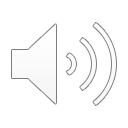 Myoglobin

Myoglobin was the first protein to have its atomic structure determined, revealing how it stores oxygen in muscle cells.
The First Protein Structure
Any discussion of protein structure must necessarily begin with myoglobin, because it is where the science of protein structure began. After years of arduous work, John Kendrew and his coworkers determined the atomic structure of myoglobin, laying the foundation for an era of biological understanding. You can take a close look at this protein structure yourself, in PDB entry 1mbn. You will be amazed, just like the world was in 1960, at the beautiful intricacy of this protein.
Myoglobin and Muscles
Myoglobin is a small, bright red protein. It is very common in muscle cells and gives meat much of its red color. Its job is to store oxygen, for use when muscles are hard at work. To do this, it uses a special chemical tool to capture slippery oxygen molecules: a heme group. Heme is a disk-shaped molecule that has a hole in the center that is perfect for holding an iron ion. The iron then forms a strong interaction with the oxygen molecule. As you can see in the structure, the heme group is held tightly in a deep pocket on one side of the protein.
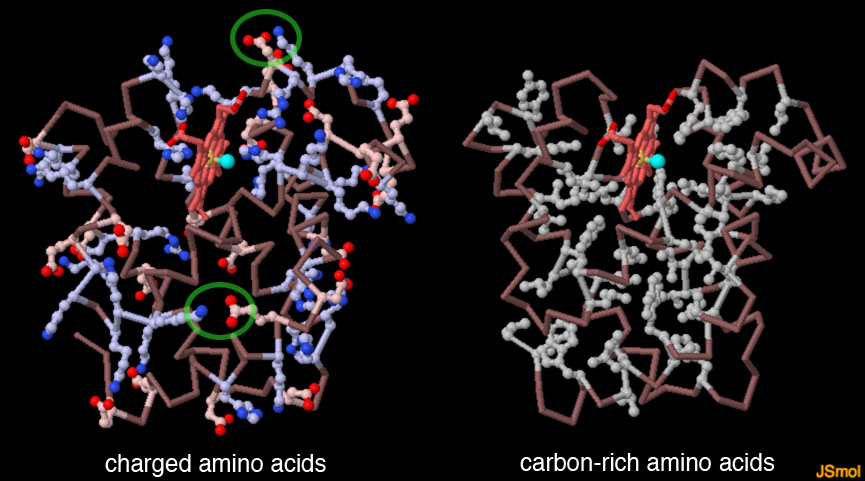 The atomic structure of myoglobin revealed many of the basic principles of protein structure and stability. For instance, the structure showed that when the protein chain folds into a globular structure, carbon-rich amino acids are sheltered inside and charged amino acids are most often found on the surface, occasionally forming salt bridges that pair two opposite charges (shown here with circles).
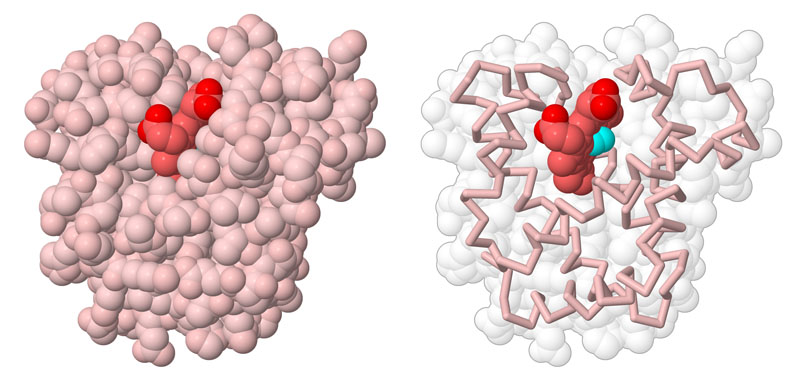 Rotace tohoto obrázku (vám ozřejmí, jak poměrně hluboko se molekula O2 nachází v proteinové struktuře (tyrkisové atomy kyslíku pouze občas probleskují při určitých orientacích proteinové molekuly).
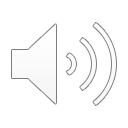 1. Pokud jste tak již neučinili, stáhněte si a nainstalujte program VMD(https://www.ks.uiuc.edu/Development/Download/download.cgi?PackageName=VMD)

2. Otevřete dababázi RCSB (https://www.rcsb.org/pdb/home/sitemap.do) a do vyhledávacího okénka vpravo nahoře zadejte kód 1MBO. Klikněte na tento kód v novém okně, které se otevřelo.
3. Klikněte na modré pole "Download files" a upřesněte "pdb format". Stáhněte soubor 1mbo.pdb do svého počítače.
4. Otevřte program VMD, v menu File zvolte New molecule a jako filename zadejteadresu souboru 1mbo ve svém počítači. V novém okně se vám zobrazí molekula myoglobinu.
5a. V hlavním okně VMD zvolte v menu Display "orthographic". Pak zvolte v Graphics "Representations". Do okna "selected atoms" napište "resname HEM" a klikněte na pole "Create Rep", v okně "Drawing Method" zvolte CPK. V černém okně programu se strukturou se zobrazí jako kuličkový model aromatická molekula hemu, v jejímž středu se nachází iont železa jako světle fialová koule. Zopakujte proces v "Representations", ale tentokrát napište, místo "resname HEM", "resname OXY" a opět zvolte model CPK. Zobrazí se vám molekula kyslíku vázaná na atom Fe. (HEM je zkratka rezidua hemu, OXY zkratka pro molekulu kyslíku).
5b. Užitečné zkratky na klávesnici při prohlížení molekuly, které mění funkce myši: "r", rotace, "c" a následující klik na jeden atom rotační centrum přenese na tento atom, "t" translace, "s" scale, tedy zoom.
5c. Změřte vazebný úhel Fe-O-O (na klávesnici zadejte symbol "3", kterým přejde VMD do modu měření úhlů ve stupních (1:identifikace atomů, 2:měření odstupů v Å, 4: měření dihedrálních úhlů), potom postupně v černém okně klikněte na atomy Fe, O (bližší) a O (vzdálenější).
5d. Zopakujte proces v "Representations", ale napište nyní "within 8 of resname OXY" Zobrazí se vám atomy, jejichž odstup od molekuly kyslíku je menší než 8 Å. V okně "Selection" zaklikněte horní řádku s výběrem "all" a zaklikněte "Delete Rep". Zbytek molekuly myoglobinu, vzdálenější od molekuly kyslíku, zmizí. Vypište všechna jména a čísla aminokyselin (např. LEU29) a ostatních reziduí, které mají s molekulou O2 kontakt pod 8 Å. Pro čtení jmen reziduí je výhodnější mít jako "Drawing Method" zakliknuté "Lines".Účelem tohoto cvičení je, abyste si uvědomili, že molekula kyslíku vázaná na hemse nachází v kavitě a je ze všech stran obklopená komponentami myoglobinu, takženení zřejmé, jak se do kavity mohla dostat, a jak se z ní má dostat ven.
6. Změřte vazebný úhel Fe-O-O: 115°
7. Vypište všechna jména a čísla aminokyselin (např. LEU29) a ostatních reziduí, které mají s molekulou O2 kontakt pod 8 Å: viz následující snímek
6. Změřte vazebný úhel Fe-O-O
7. Vypište všechna jména a čísla aminokyselin (např. LEU29) a ostatních reziduí, které mají s molekulou O2 kontakt pod 8 Å.
8.
Dále si prosím otevřete pomocí programu Word nebo Openoffice soubor 1mbo.pdb a zkuste přijít na následující:- Kolik tento soubor souřadnic obsahuje aminokyselin?- Kolik molekul vody?- Jaké další částice?
Dále si prosím otevřete pomocí programu Word nebo Openoffice soubor 1mbo.pdb a zkuste přijít na následující:- Kolik tento soubor souřadnic obsahuje aminokyselin?  153
 Kolik molekul vody?  334 
- Jaké další částice? Hem, O2, SO42-
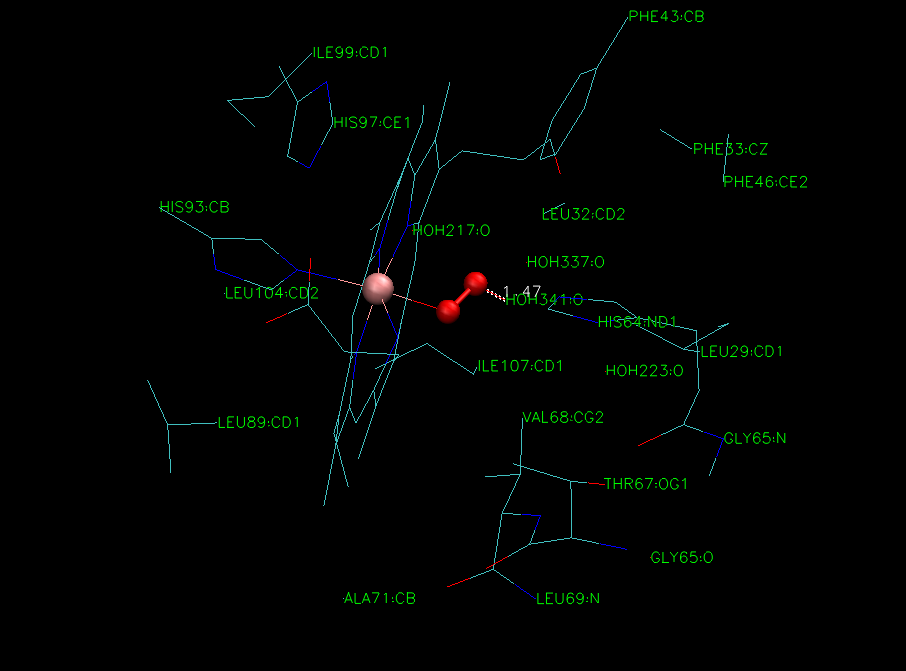 proximální histidin
distální histidin
distální kavita
1mbo: Všechny atomy se vzdáleností < 8Ᾰ od molekuly O2 (pojmenován je vždy jen jeden atom rezidua)
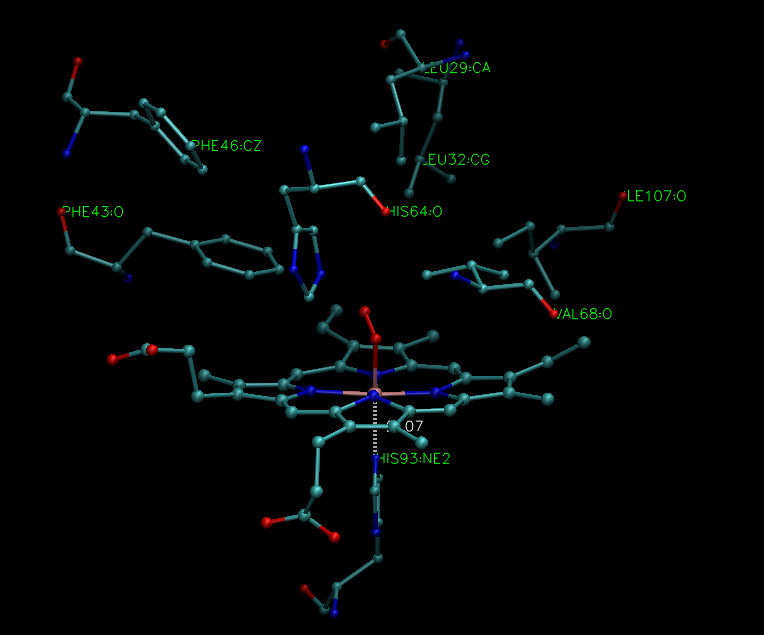 distální histidin
distální kavita
Statický model získaný analýzou krystalu nevysvětluje, jak O2 pronikne k vazebnému místu a zpět
proximální histidin
1mbo: aminokyseliny bránící přístupu molekuly O2 k centru hemu
Jak se molekula kyslíku dostane k vazebnému místu uvnitř myoglobinu?
V krystalové struktuře oxymyoglobinu (1mbo) není vidět žádný přístupový kanál.
Možnou přístupovou cestu ukázala rentgenová struktura deoxymyoglobinu, který byl nasycen xenonem (pdb kód 1J52). Xenon tvoří sice jednoatomové, sférické molekuly, jejich velikost je však podobná molekulám O2 nebo CO (ten se na myoglobin rovněž váže). V krystalu jsou místa, kde jsou molekuly Xe „uvězněny“, dobře vidět (Xe1 až Xe4), neboť rentgenové paprsky atomy s mnoha elektrony snadno zobrazují. Analýza molekulární dynamiky (P. Schmidke et al., Bioinformatics 27, 2011, 3276-3285) naznačila cestu, jakou kyslík z distální kavity („distal pocket“, DP) může uniknout (nebo k ní vniknout): DPXe4Xe2Xe3Exit
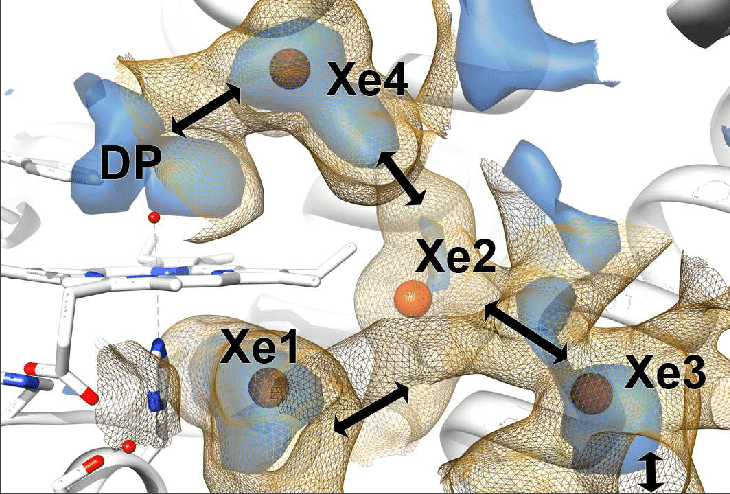 Hem
Exit
Přechody mezi jednotlivými místy na trase DPXe4Xe2Xe3Exit jsou možné jen díky tomu, že atomy proteinu nejsou statické, ale vykonávají vibrační a rotační pohyby (např. metylové skupiny X-CH3 se mohou otáčet kolem osy X-C). Díky těmto pohybům se mezi jednotlivými místy DP, Xe4, Xe2 atd. krátkodobě otvírají kanálky, kterými “uvězněná“ molekula (Xe, O2, CO) může difundovat z jednoho místa na druhé.

Na příkladu myoglobinu jsme si tedy ukázali, že k pochopení funkce biomolekul nestačí znát jejich statickou strukturu, musíme znát i dynamiku této struktury.
Ve druhé části přednášky si vysvětlíme, jak se dynamika biomolekul studuje.
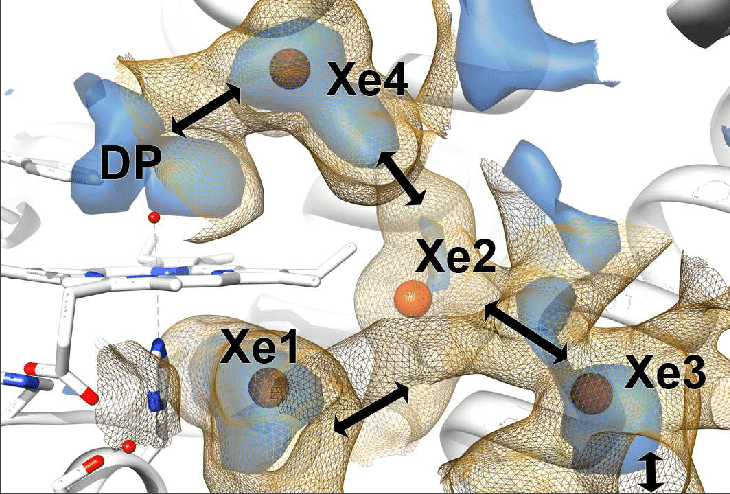 Hem
Exit
Konformační dynamika makromolekul
Biologické makromolekuly nejsou rigidní. Jejich struktury vykazují různé stupně volnosti:

- Vazby a vazebné úhly vibrují kolem rovnovážných poloh

- Jednoduché vazby umožňují rotaci a tím konformační změny

- Cyklické podjednotky (např. cukry) přecházejí mezi energeticky výhodnými konformacemi (pro ribózu: N a S)
Jednotlivé konformace se liší stabilitou. Stabilitu konformace k (závislou na souřadnicích xki, yki, zki všech atomů i ) určuje její potenciální energie E.
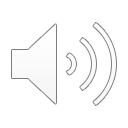 Potenciání energie v závislosti na dvou souřadnicích
(v n-atomové molekule je souřadnic 3n)
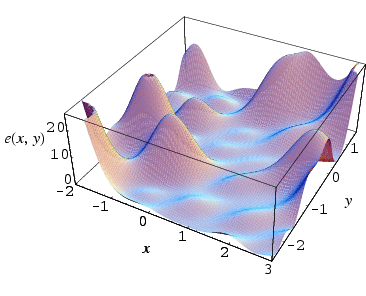 minimalizace energie
Při výzkumu biomolekul nás zajímají především:
1. Nejstabilnější konformace (konformace s nejnižší energií)
→ hledáme metodou minimalizace energie
2. Konformační změny v závislosti na čase při dané teplotě
→ popisujeme simulacemi molekulární dynamiky
Metody minimalizace energie
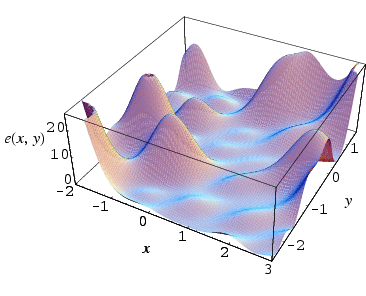 Nejnižší energie.
Zde vytvoříme nový, ještě jemnější raster, atd.
1. „Grid search“
a)  Zvolíme raster intervalů na obou osách, pro každý pár hodnot vypočteme energii
Kolem bodů s nejnižší energií vytvoříme raster menších intervalů, opět vypočteme energii a takto dále zjemňujeme, dokud pokles energie v posledním kroku neklesne pod zadanou prahovou hodnotu
Grid search používá pouze výpočet energie, nikoliv jejích derivací.
Metody minimalizace energie
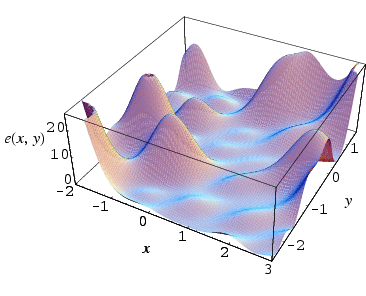 2. Metody gradientu
a)  Vypočítáme gradient (vektor růstu) energie. Pro molekulu tvořenou n atomy je rozměr gradientu 3n (matice parciálních derivací energie podle atomových souřadnic). Pozor, šipka znázorňuje gradient s negativním znaménkem.
Posuneme souřadnice atomů ve směru negativního gradientu energie. Pro určení koeficientu, kterým negativní gradient znásobíme, abychom obdrželi posuny atomů, používáme různé algoritmy. Tento krok opakujeme, až pokles energie klesne pod zadanou prahovou hodnotu.
Výpočet potenciální energie Etotal pro danou konformaci molekuly:
známé z expermimentů nebo výpočtů
ideální vazby
ideální úhly
deformace vazeb
deformace vazeb. úhlů
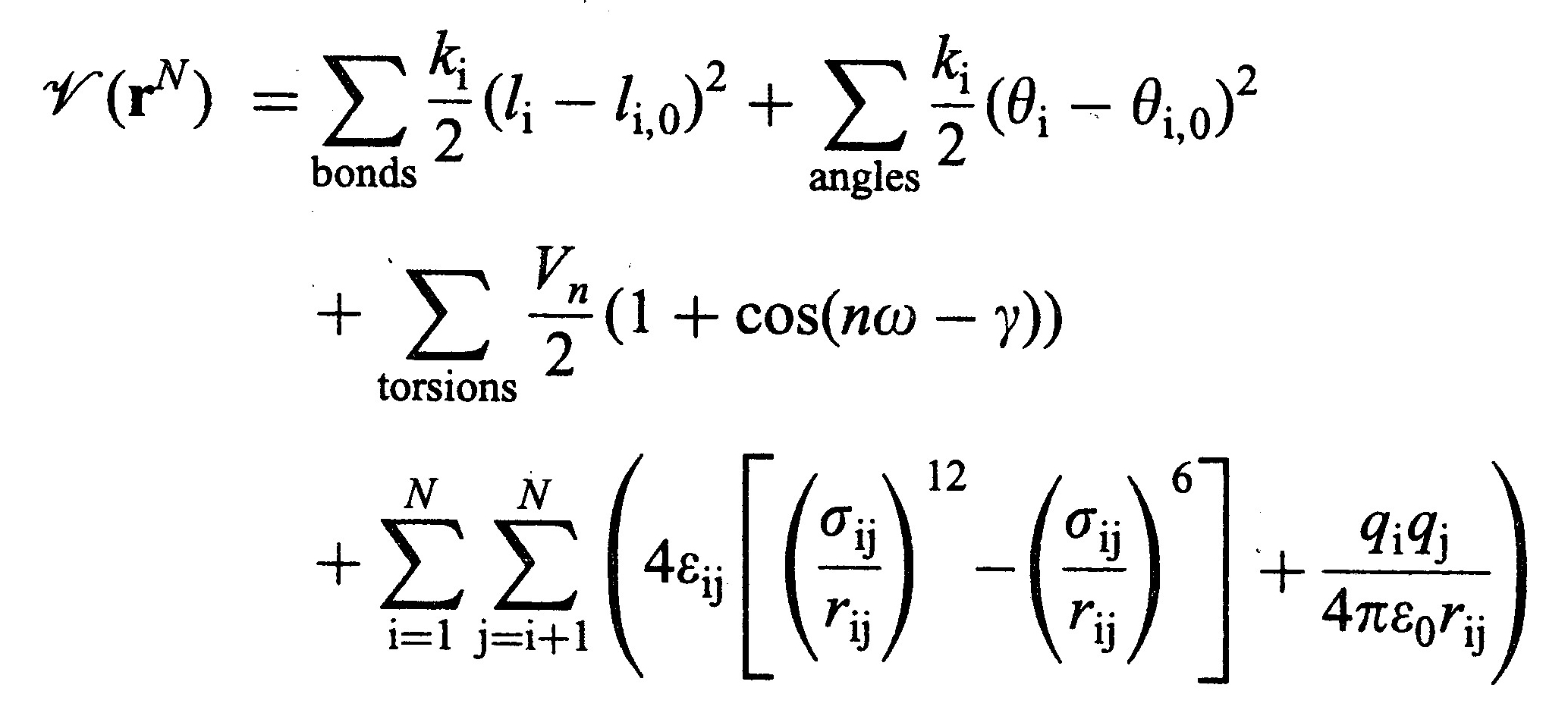 Etotal
Exki, yki, zki)
ideální torzní úhly
deformace torzních úhlů
Lennard-Jones
Coulomb
nevazebné kontakty
atoms 1….N
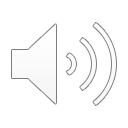 Výpočet potenciální energie Etotal pro danou konformaci molekuly:
ideální vazby
ideální úhly
harmonická aproximace
deformace vazeb
deformace vazeb. úhlů
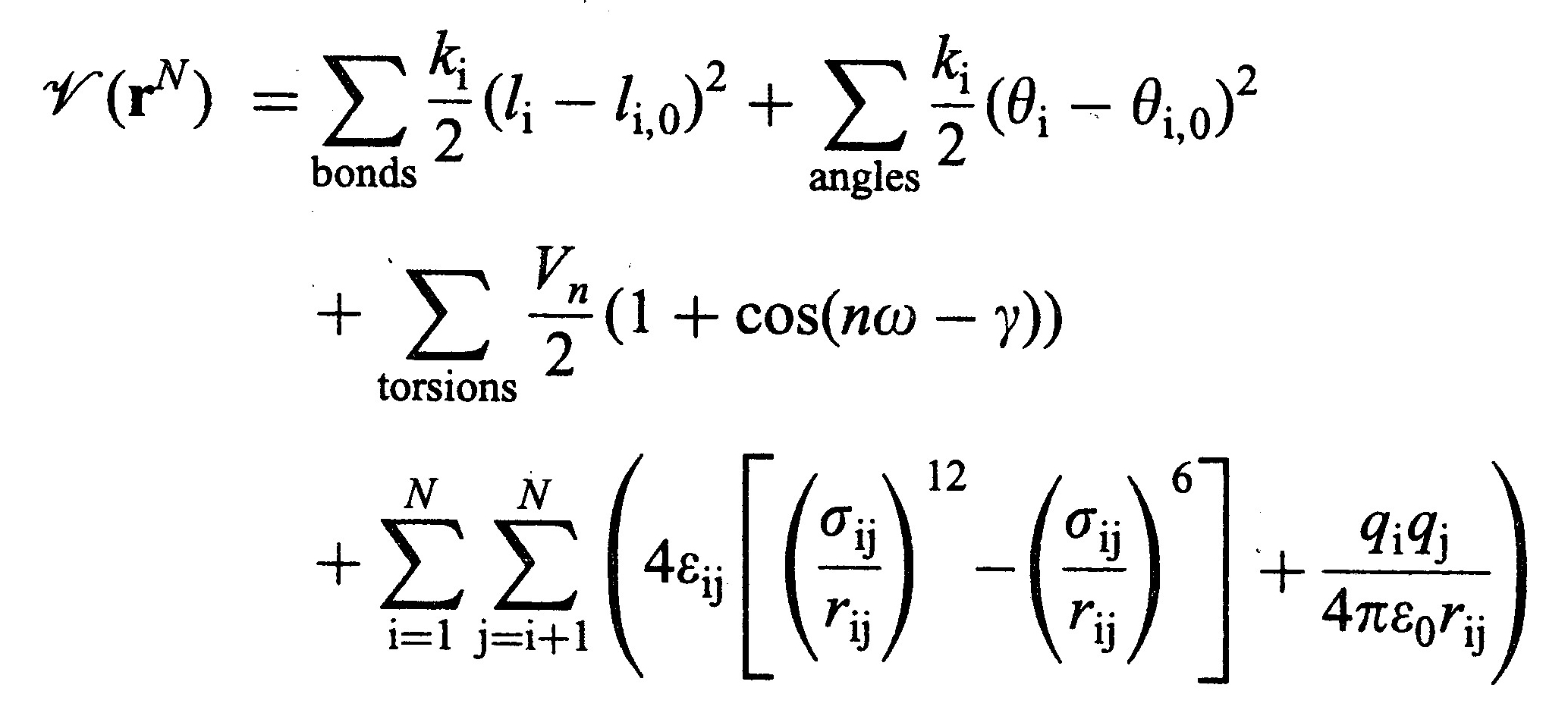 Etotal
ideální torzní úhly
deformace torzních úhlů
Lennard-Jones
Coulomb
nevazebné kontakty
atoms 1….N
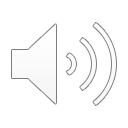 Výpočet potenciální energie Etotal pro danou konformaci molekuly:
ideální vazby
ideální úhly
harmonická aproximace
deformace vazeb
deformace vazeb. úhlů
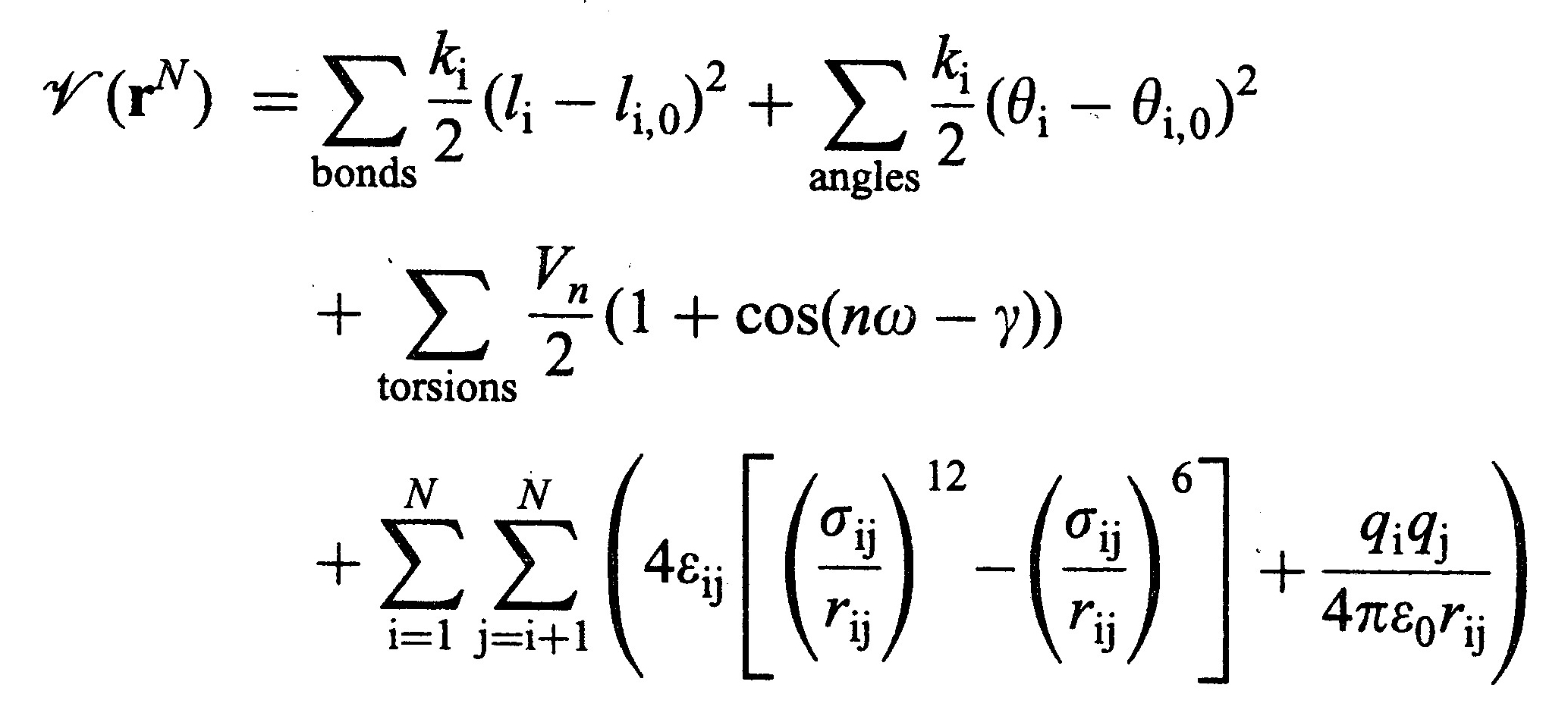 Etotal
ideální torzní úhly
deformace torzních úhlů
Lennard-Jones
Coulomb
nevazebné kontakty
atoms 1….N
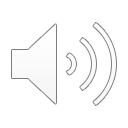 Pauli repulsion
dispersion energy
Výpočet potenciální energie Etotal pro danou konformaci molekuly:
ideální vazby
ideální úhly
harmonická aproximace
deformace vazeb
deformace vazeb. úhlů
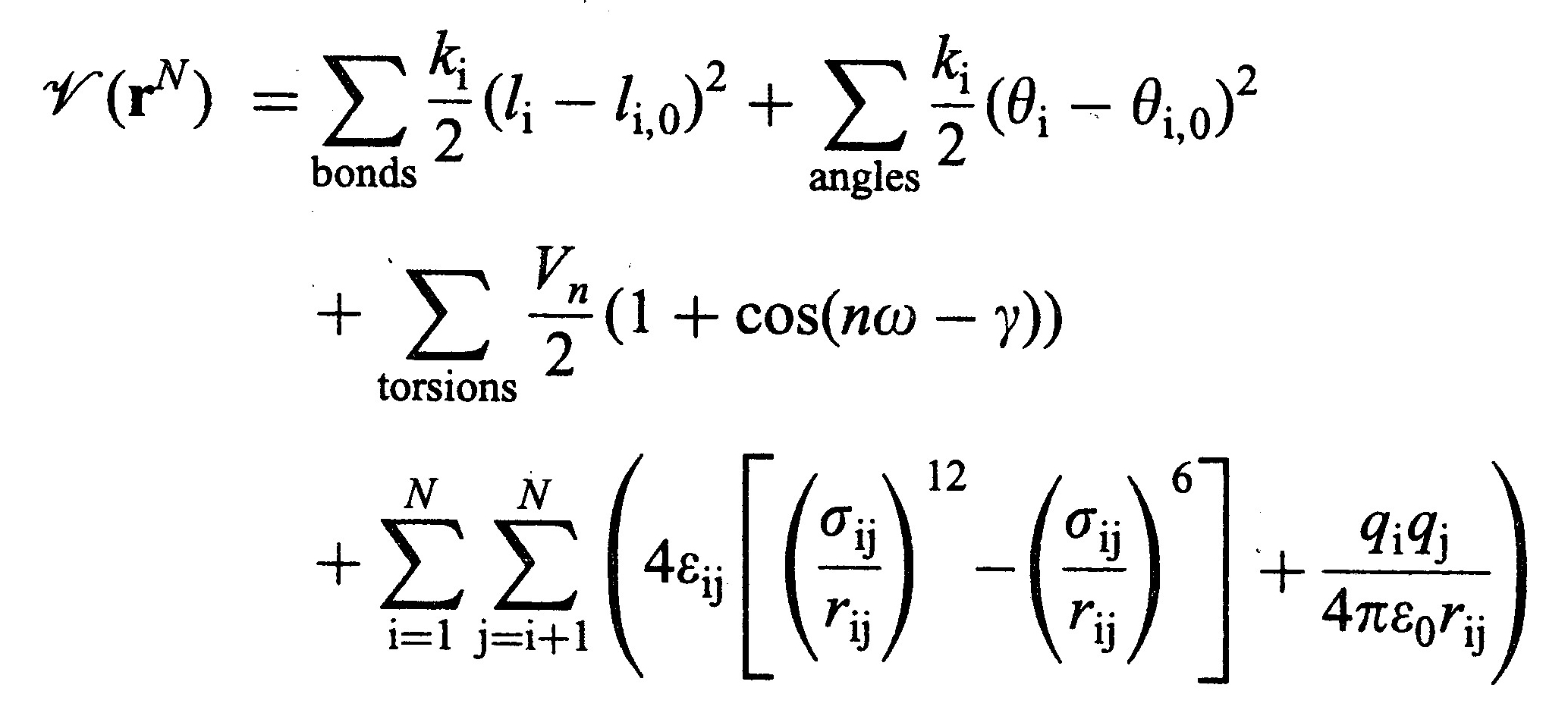 Etotal
ideální torzní úhly
deformace torzních úhlů
Lennard-Jones
Coulomb
nevazebné kontakty
atoms 1….N
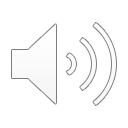 Pauli repulsion
dispersion energy
electrostatics
Výpočet potenciální energie Etotal pro danou konformaci molekuly:
ideální vazby
ideální úhly
harmonická aproximace
deformace vazeb
deformace vazeb. úhlů
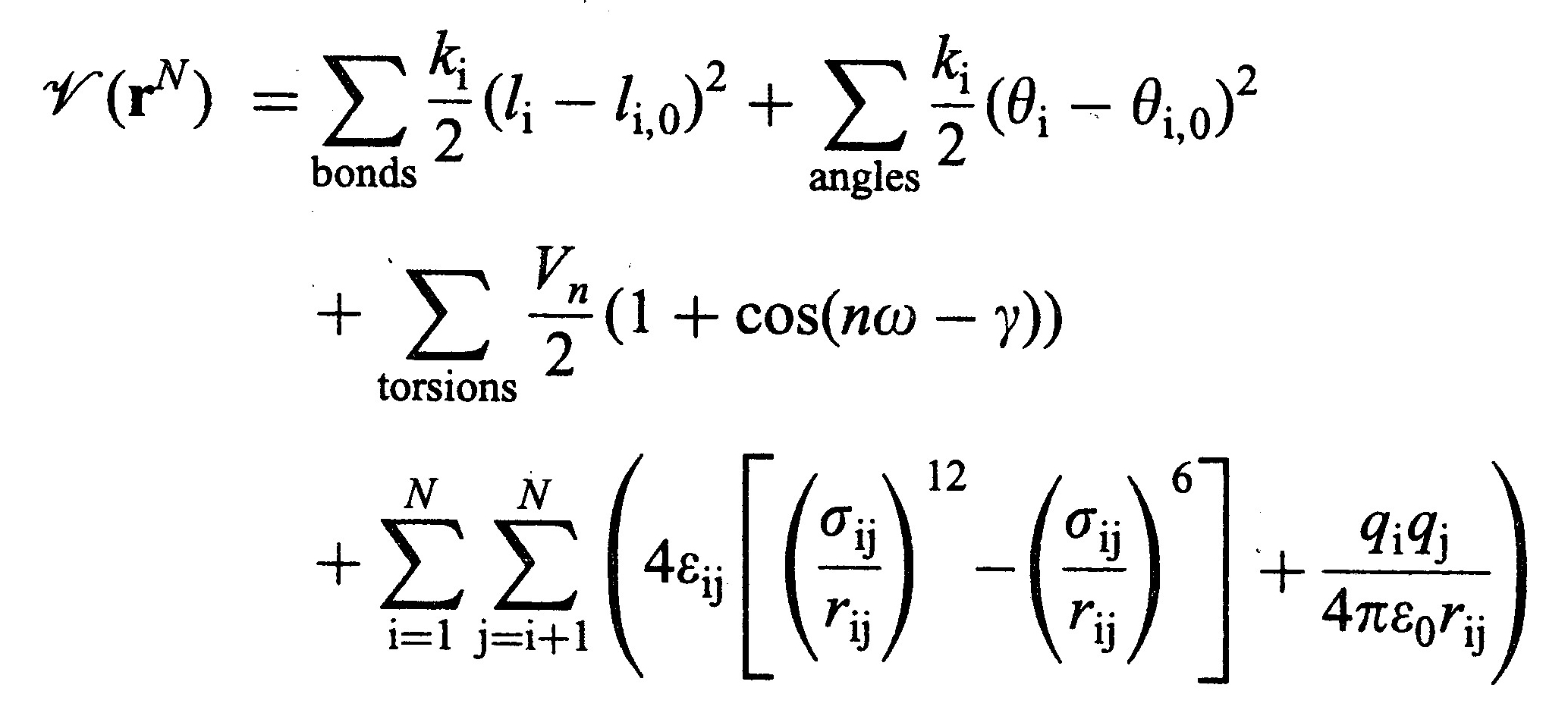 Etotal
ideální torzní úhly
deformace torzních úhlů
Lennard-Jones
Coulomb
nevazebné kontakty
atoms 1….N
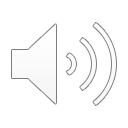 Pauli repulsion
dispersion energy
electrostatics
Výpočet potenciální energie Etotal pro danou konformaci molekuly:
ideální vazby
ideální úhly
harmonická aproximace
deformace vazeb
deformace vazeb. úhlů
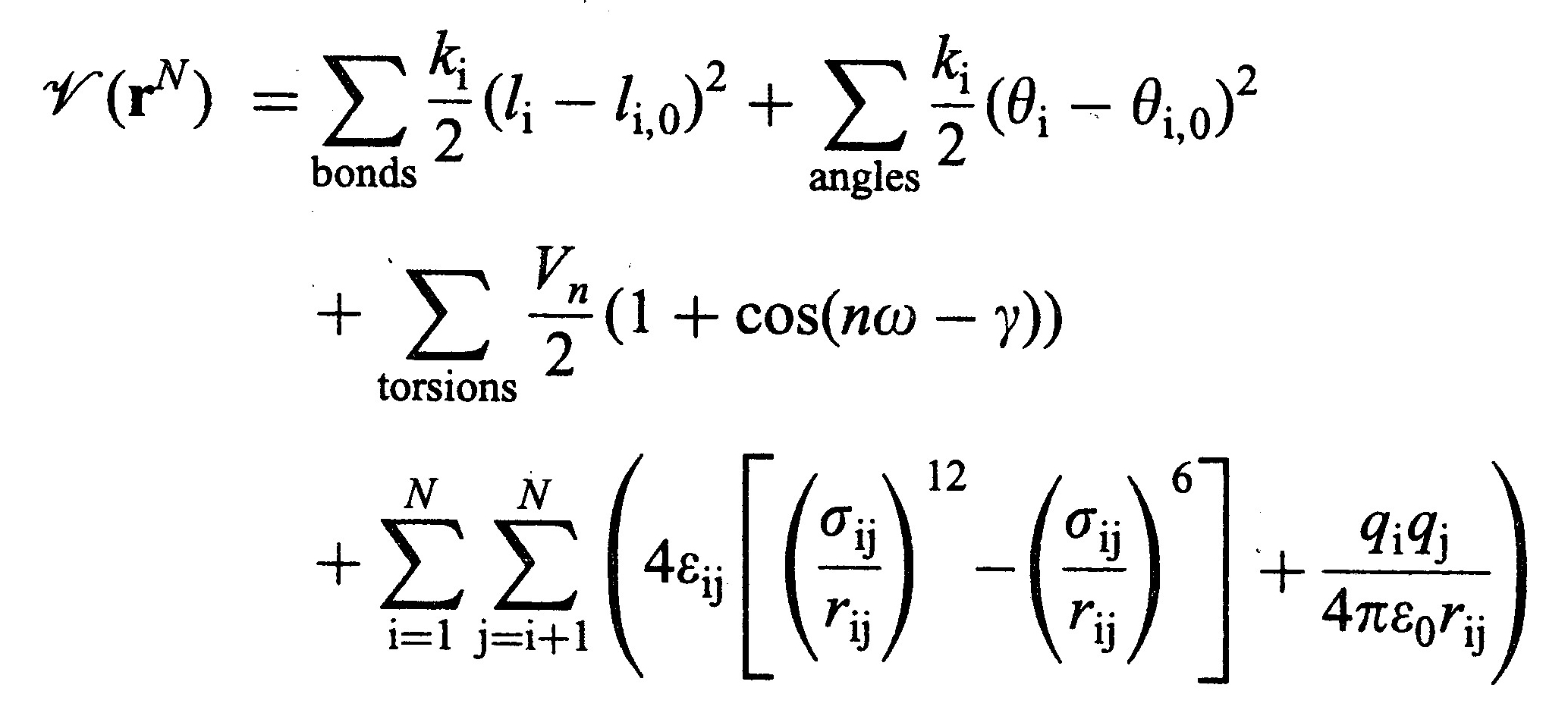 Etotal
ideální torzní úhly
deformace torzních úhlů
Lennard-Jones
Coulomb
nevazebné kontakty
atoms 1….N
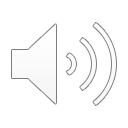 Pauli repulsion
dispersion energy
electrostatics
Simulace molekulární dynamiky (MD)
Popisují pohyb molekul a atomů v molekule pomocí zákonů klasické mechaniky, tak, aby byly splněny základní podmínky:
Kinetická energie všech atomů odpovídá teplotě, kterou simulujeme
Velikosti kartézských složek rychlosti mají Gaussovo rozdělení

K nastartování simulace makromolekuly (např. proteinu) potřebujeme smysluplný model, který by měl mít určitou stabilitu (jinak se molekula při simulaci “rozpadne“). Ten získáme např. z krystalové struktury.

Atomům v molekule přiřadíme náhodné rychlostní vektory tak, aby celková okamžitá kinetická energie odpovídala teplotě (např 300 K). Algoritmus generující náhodné rychlostní vektory je součástí každého programu simulací MD.

Vycházejí z rozložení pohybu na infinitezimální časové úseky dt. Síla působící na jednotlivé atomy je vypočtena jako suma párových interakcí mezi atomy. Zrychlení každého atomu i je pak definováno Newtonovými pohybovými rovnicemi, ai=Fi/mi, ai je předpokládáno konstantní během intervalu dt. Nejznámější algoritmus pro výpočet atomových souřadnic na konci každého krůčku je Verletův algoritmus. Posuny atomů se v něm počítají na základě střední rychlosti pro daný časový interval.
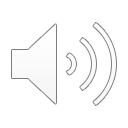 time
t+2t
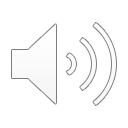 time
t+2t
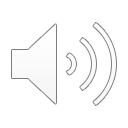 time
t+2t
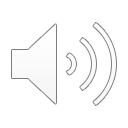 time
t+2t
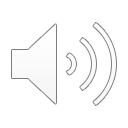 time
t+2t
Každý lichý násobek 1/2dt aktualizujeme souřadnice, síly a vektory zrychlení

Každý sudý násobek 1/2dt aktualizujeme vektory rychlosti
Cvičení
Vyzdvihněte svými slovy, co nejdůležitějšího jste se v dnešní předášce naučili.

Myoglobin

Simulace molekulární dynamiky

Věnujte každé části půl až celou stránku A4.

Cvičení mi zašlete mailem do 28.12. 18h.
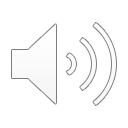